Look at the lines and discuss what descriptions may best apply to each form and what descriptions don’t. 
Multiple options may fit.
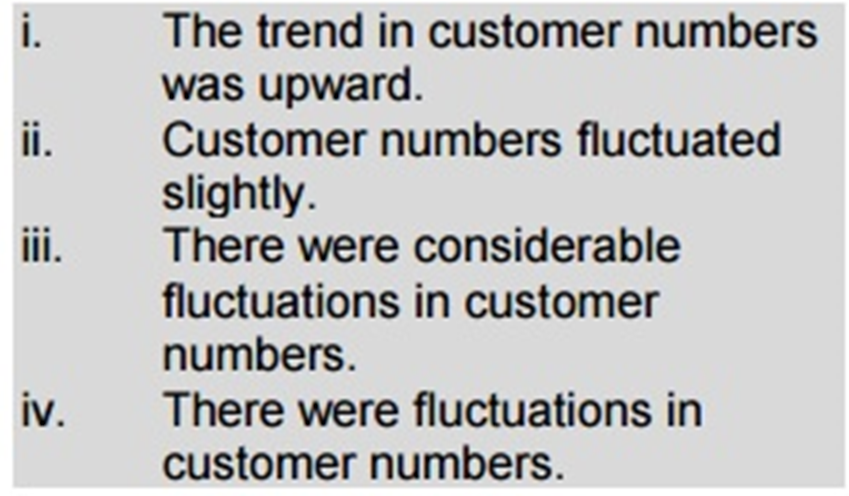 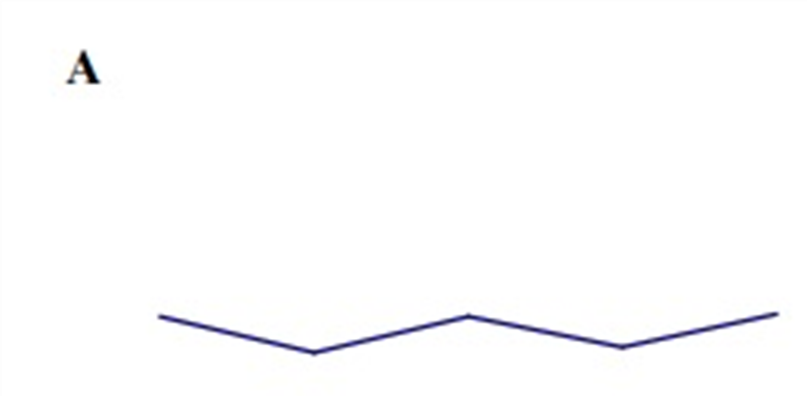 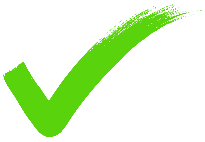 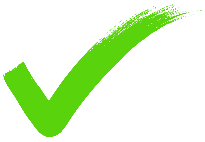 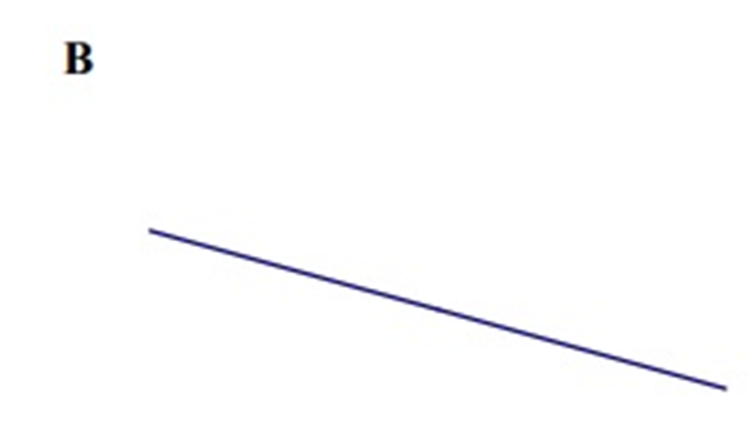 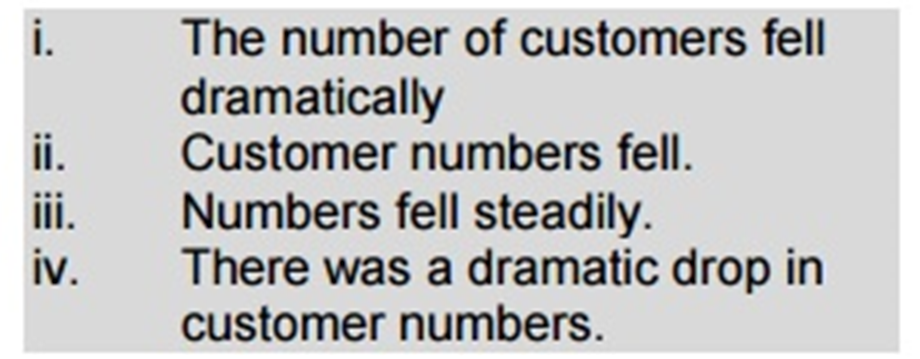 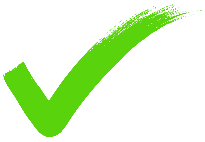 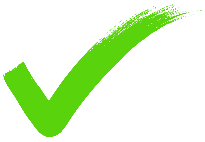 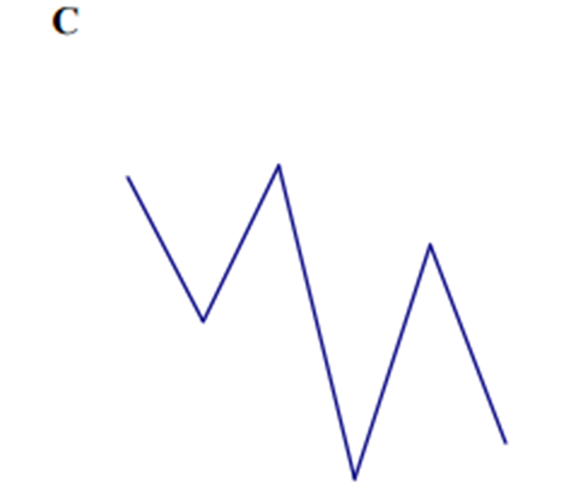 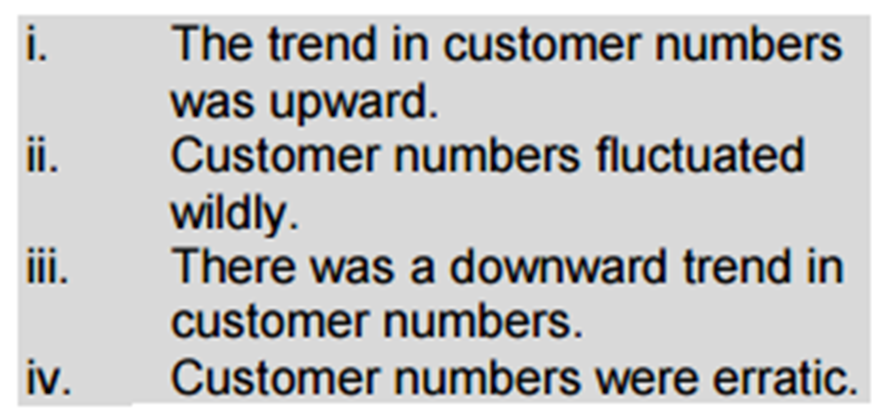 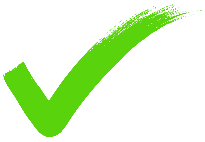 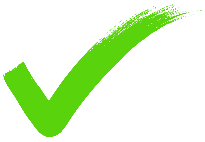 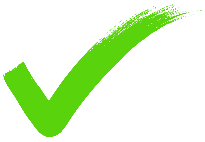 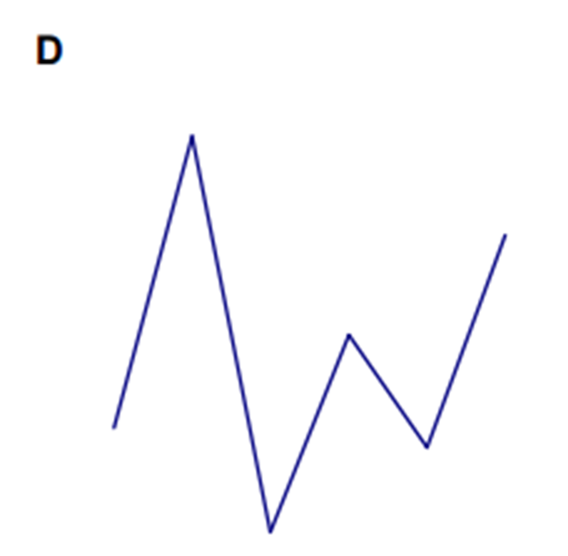 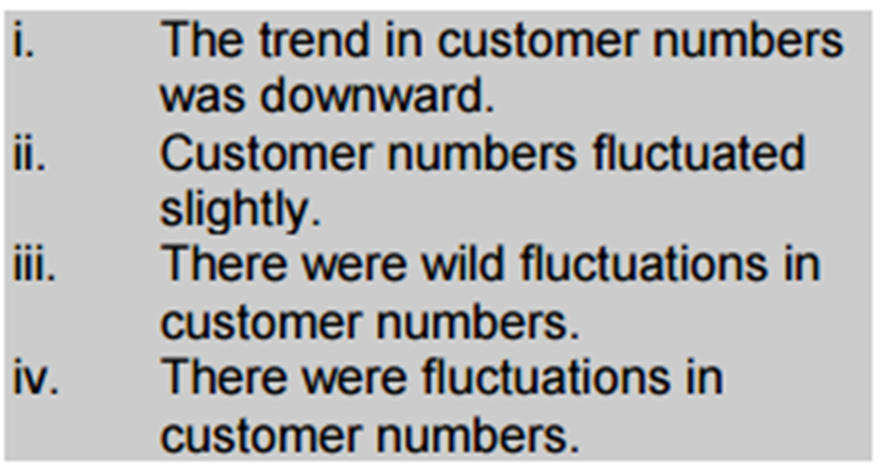 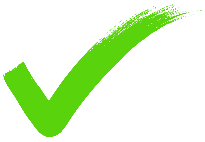 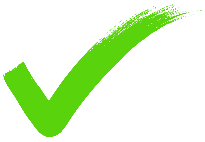 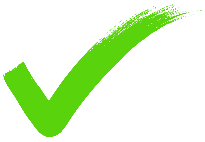 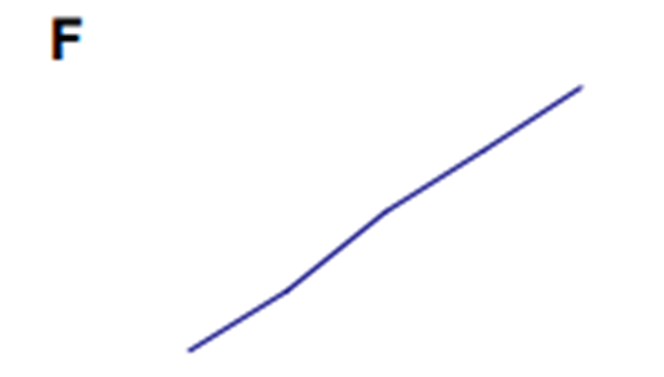 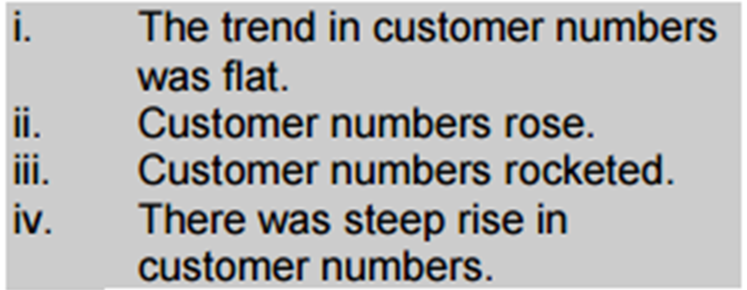 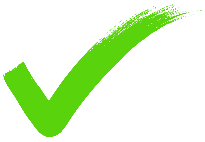 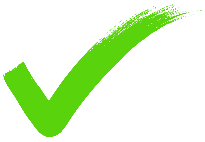 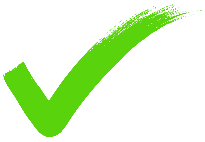 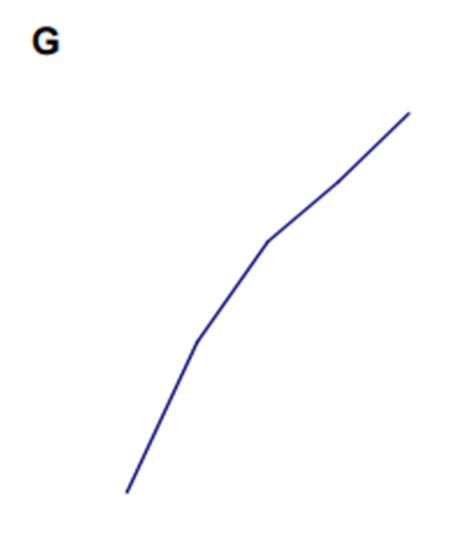 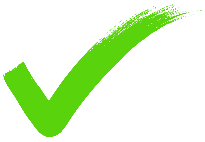 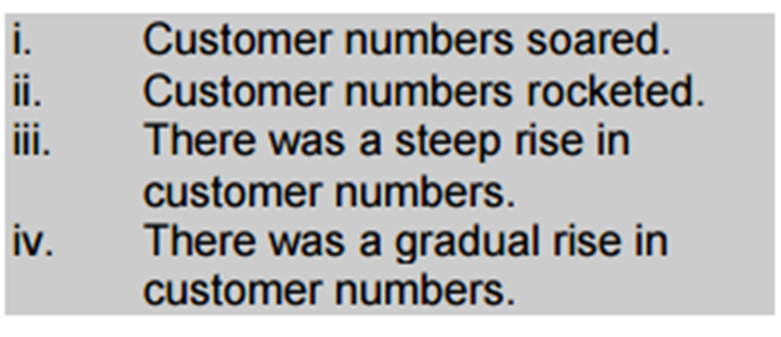 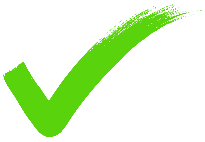 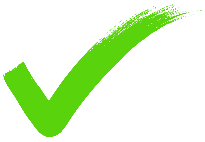 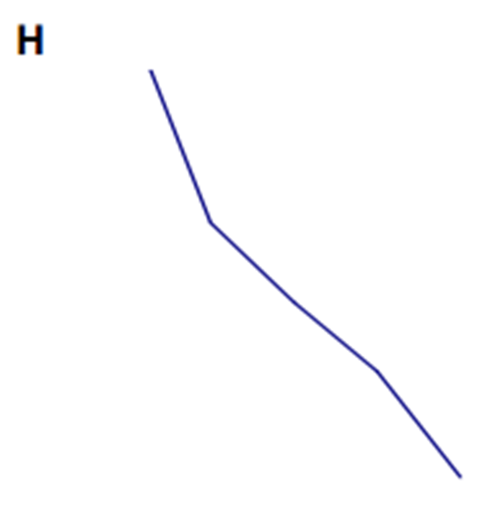 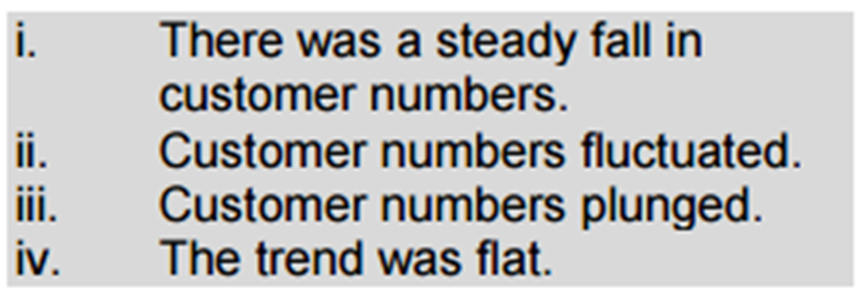 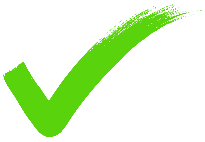 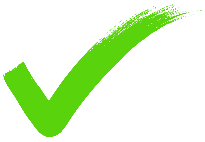 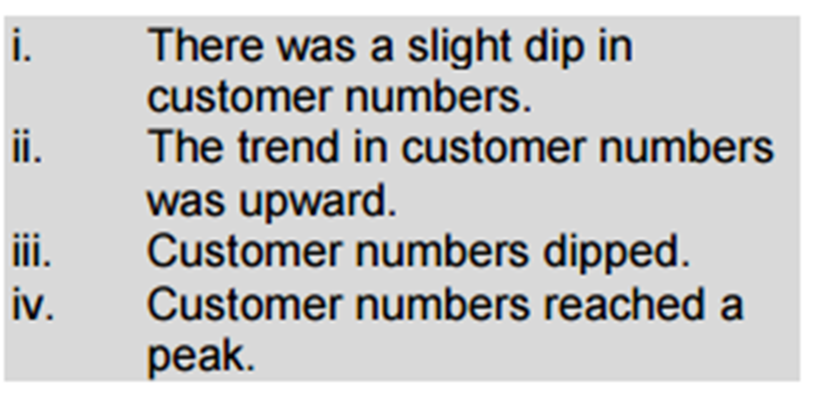 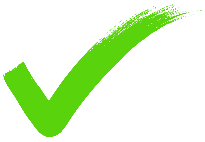 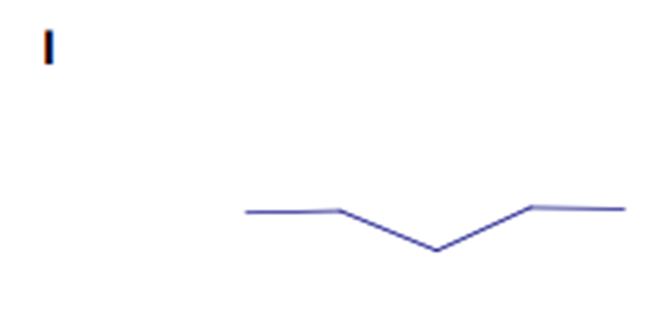 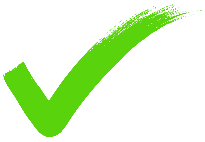 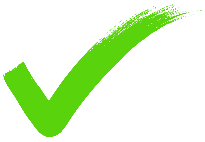